March 2021
March 2021 WG Opening Report
Date: 2021-03-03
Authors:
Notice: This document has been prepared to assist IEEE 802.19. It is offered as a basis for discussion and is not binding on the contributing individual(s) or organization(s). The material in this document is subject to change in form and content after further study. The contributor(s) reserve(s) the right to add, amend or withdraw material contained herein.
Steve Shellhammer, Qualcomm
Slide 1
March 2021
Electronic Plenary
Please remember to enter your attendance in IMAT
Attendance does count towards voting rights
Someone who has met the requirements for gaining voting rights will receive voting rights if they record their attendance in at least one 802.19 meeting during the March Electronic Plenary Session
Slide 2
Steve Shellhammer, Qualcomm
March 2021
Voter Summary
IEEE 802.19 has 50 voting members
Slide 3
Steve Shellhammer, Qualcomm
March 2021
IEEE 802.19.3 SA Ballot
The Second SA Recirculation Ballot on IEEE 802.19.3 closed on January 5
Approve = 59
Disapprove = 1
Abstain = 3
Approval Rate = 98%
Ballot Passed
Slide 4
Steve Shellhammer, Qualcomm
March 2021
Submission to RevCom
Two electronic WG motions were held in January
Approve sending P802.19.3-D08 to RevCom
WG Results (Y/N/A) = 30/0/1
Confirm the CSD
WG Results (Y/N/A) = 28/0/2

On the February 802 Executive Committee call the EC approved sending the draft to RevCom
The draft is on the March 22-26 RevCom agenda
Slide 5
Steve Shellhammer, Qualcomm
March 2021
CA Documents
There have been no 802.19 ballots on Coexistence Assessment document since the November Plenary session
Slide 6
Steve Shellhammer, Qualcomm
March 2021
802 Coexistence Process
The Executive Committee approved the Chair’s Guidelines and the Operations Manual updates that includes the new text on the 802 Coexistence process
The updated Chair’s Guidelines is posted on Mentor
https://mentor.ieee.org/802-ec/dcn/17/ec-17-0120-30-0PNP-ieee-802-lmsc-chairs-guidelines.pdf
The updated Operations Manual has been posted on Mentor
https://mentor.ieee.org/802-ec/dcn/17/ec-17-0090-24-0PNP-ieee-802-lmsc-operations-manual.pdf
Slide 7
Steve Shellhammer, Qualcomm
March 2021
Schedule
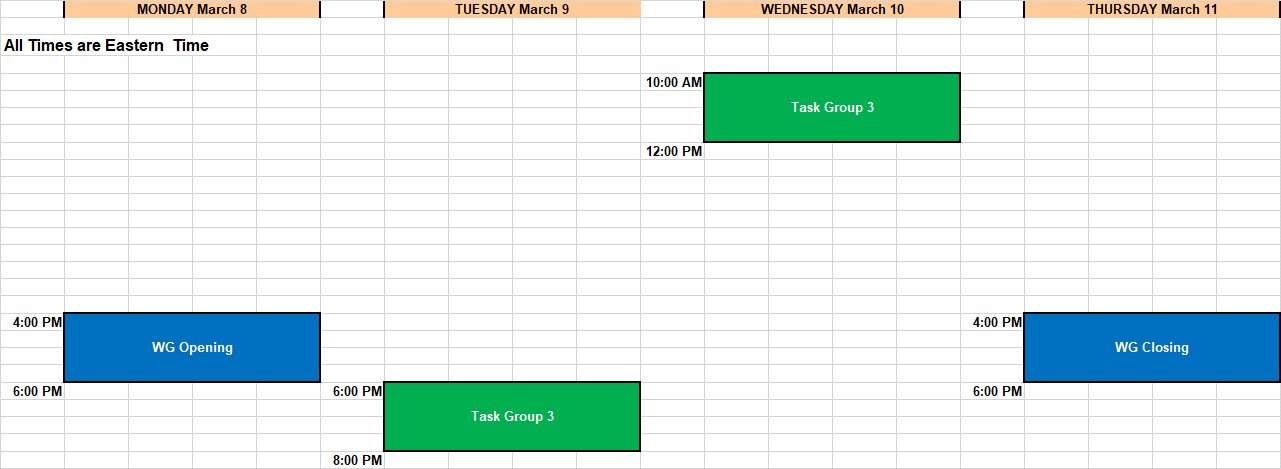 Slide 8
Steve Shellhammer, Qualcomm